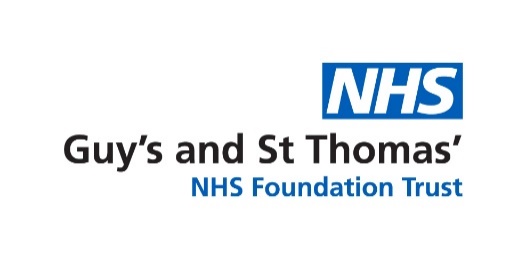 COVID-19 | Cath lab guidelines
Action card: TOE with general anaesthesia
Transoesophageal echocardiography (TOE) is considered an aerosol generating procedure (AGP). 
Ensure TOE is indicated and safe to perform. Patient will need to be consented and nil by mouth for at least 6 hours for solid food. 
Discuss with anaesthetist any concerns or risks relating to the TOE procedure. 
Wash hands and put on PPE to clean probe (basic PPE should be at least apron, gloves, surgical mask).
Perform TOE probe decontamination inline with the Tristel wipe 3-step process and document appropriately. Apply a TOE sheath to the probe. 
Take TOE probe into the lab and leave next to the operating table. Ensure the echo machine is switched on. Connect the TOE probe and enter patients details. Connect the display screens. Leave the lab to allow for intubation and the required 20 mins. The anaesthetist will insert the TOE probe.
Put on leaded apron and then full PPE including: long sleeve gown, hair cover, gloves (2 pairs), FFP3 mask and visor/ glasses or both (for laser cases).
Perform a limited TOE protocol focused on the clinical question. Limit manipulations in TOE probe position where possible. Once complete, leave the TOE probe in situ. 
Leave the lab for extubation and the required 20 mins. Removal of the TOE probe will be performed by the anaesthetist. Removal of the sheath from the TOE probe will be performed by the anaesthetist.
Ensure x-rays are turned off. Doff your gown and gloves. Remove the leaded apron and leave in the lab to be cleaned. Exit the lab via the prep room. Remove glasses/visor and clean them. Remove the FFP3 mask. 
Once the patient has left the lab, re-enter the lab with basic PPE (apron, surgical mark and gloves). Perform post procedure decontamination clean 1 in the lab. Document clean in the logbook. Wipe down the echo machine.
Transport the TOE probe back to the clean room. Perform a second post procedure decontamination clean. Document clean in the logbook. Report TOE on CVIS.